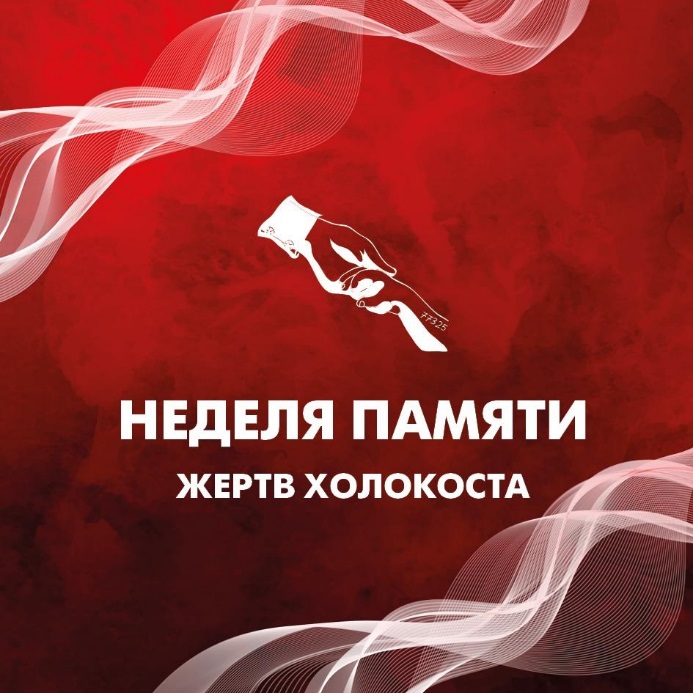 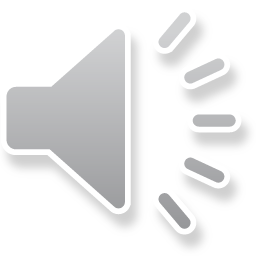 День памяти жертв ХолокостаПомянем минутой молчания.
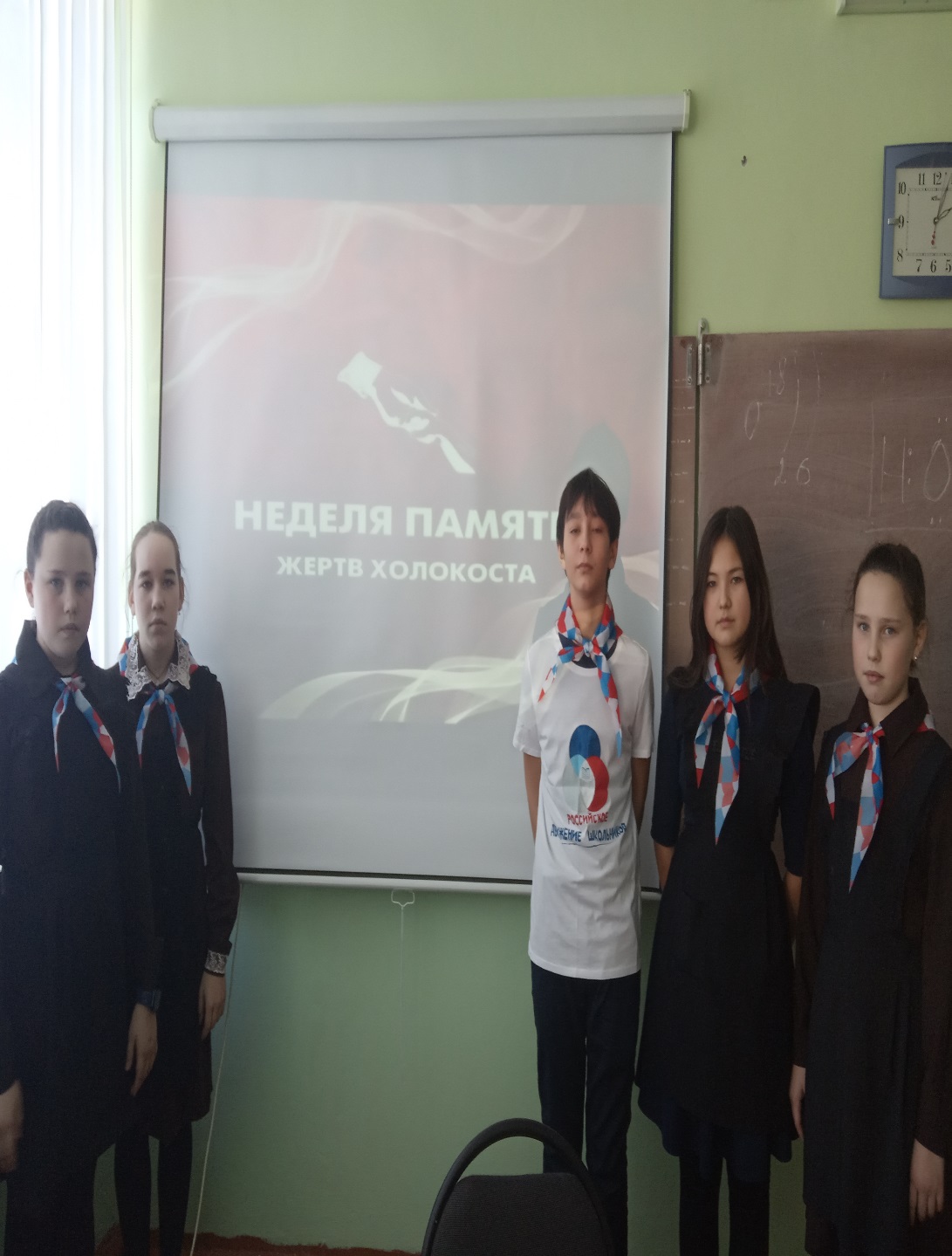